Ecology Notes Pages 1-7
By Sabastian Esparza Period 6
Science School Email
To: f_last@stu.chino.k12.ca.us
Cc:
Subject: Class expectations <-- short subject
Dear student <-- Polite greeting 
  Please log on early, be visible engage and respond, think, and ask for help. 
        Thank you 
            Student     <-- complete name 
                Period    <-- and period
True                                            /20 Not graded                                   
Helpful                                       18/20 your grade
Inspiring                                     0/20 not turned in
Necessary
Kind
Cell theory
All living things are composed of cells 
Cells are the basic units of structure and function living things
All cells are produced from other cells
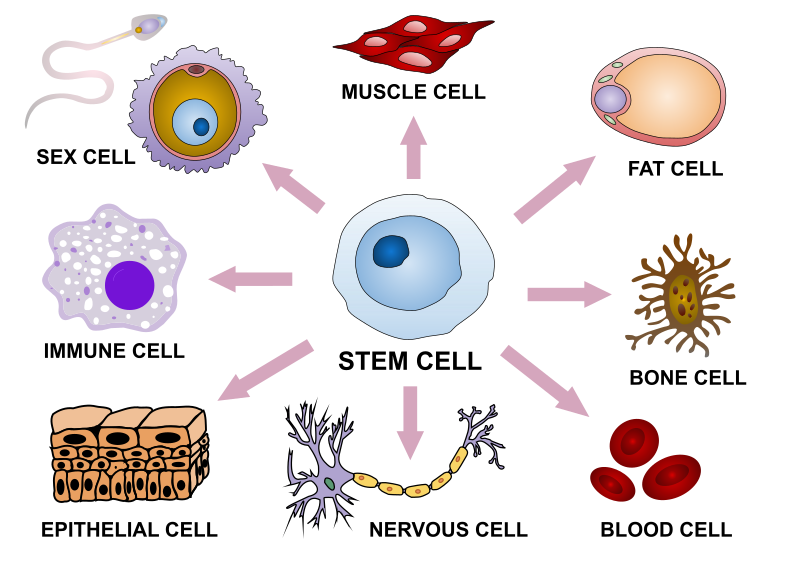 Plant Cell and the Animal Cell
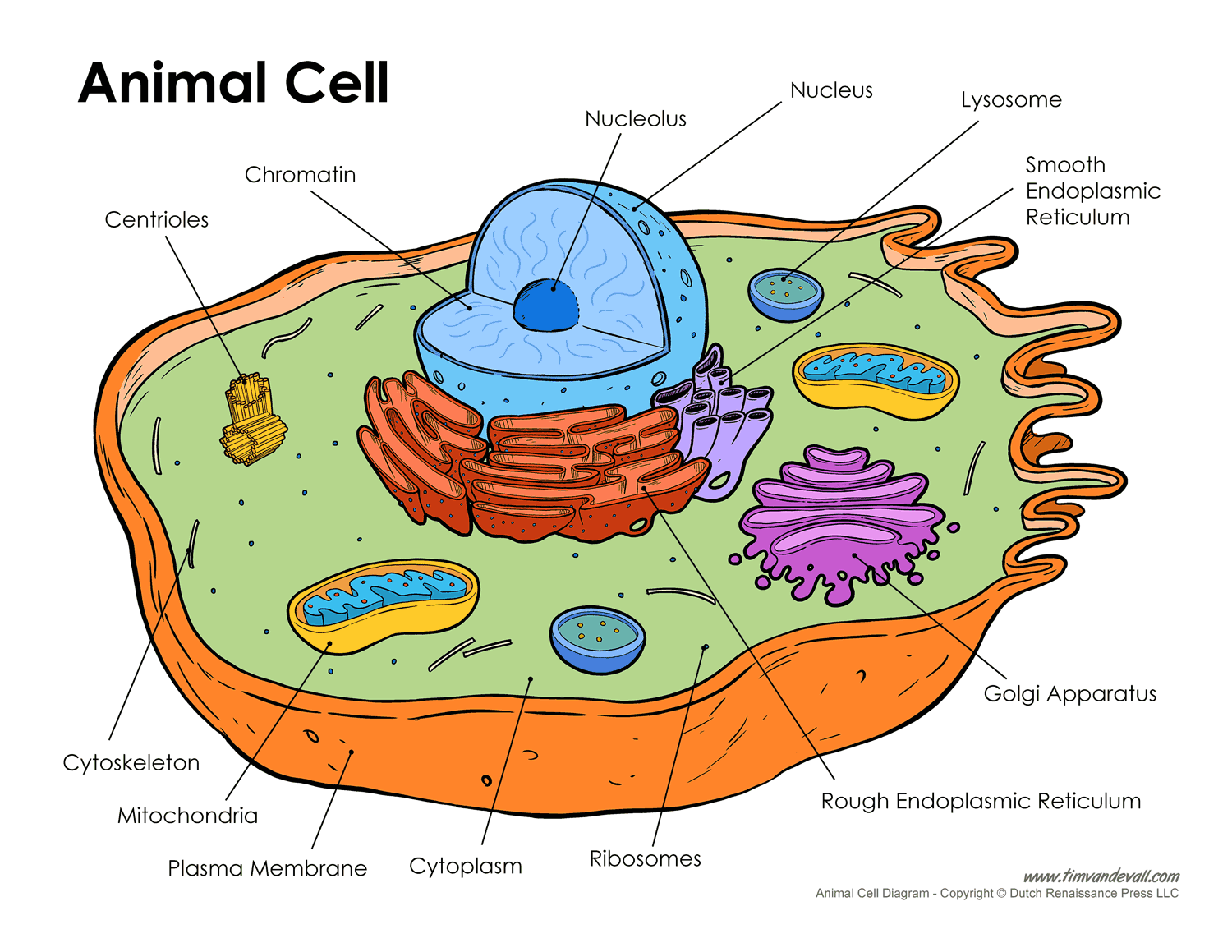 Photosynthesis
6CO2+6H2O--->C6H12O6+6O2
Carbon Dioxide plus water with sunlight yields glucose plus oxygen
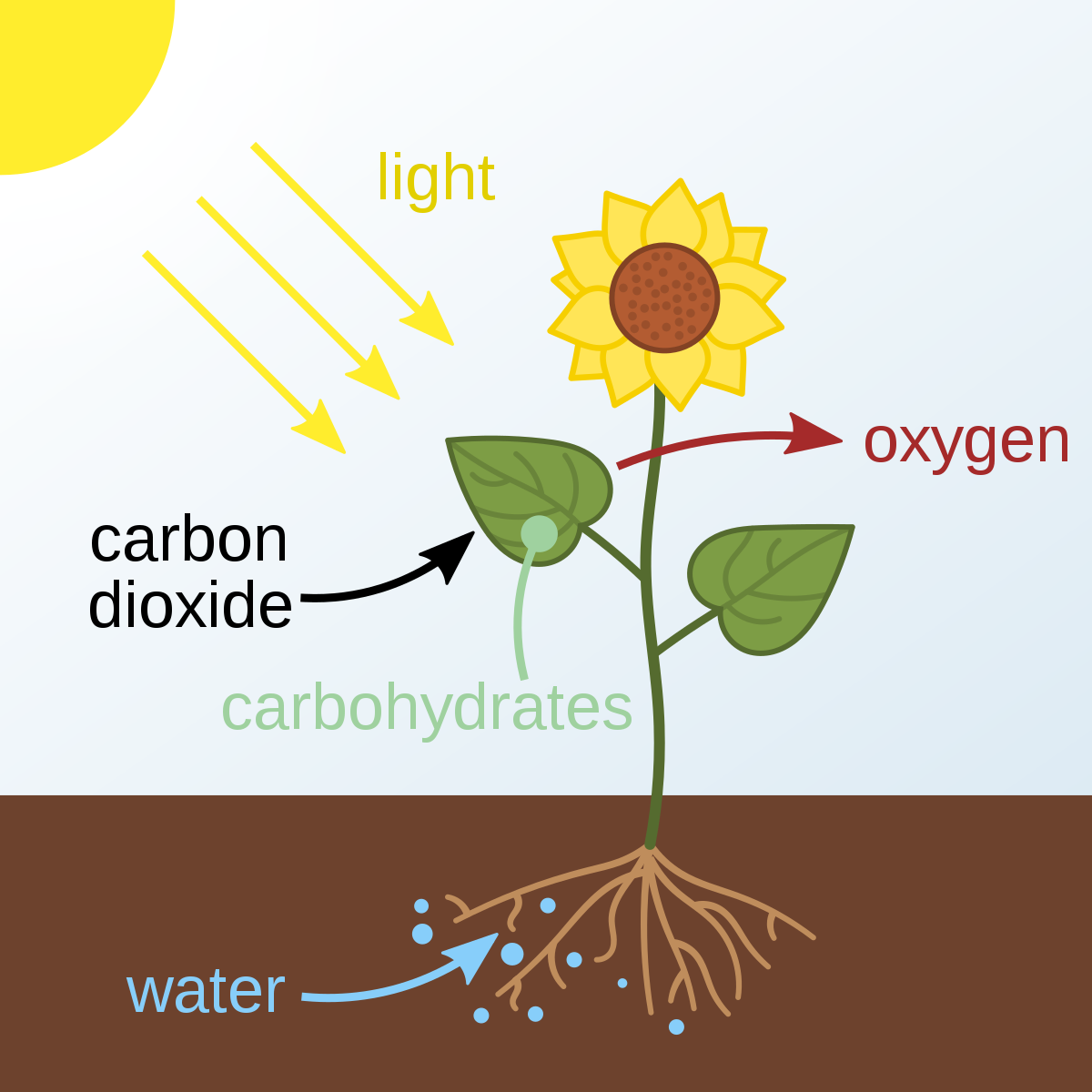 Cellular Respiration
C6H12O6+6O2-->6CO2+6H2O (ATP)
Glucose plus oxygen, yields carbon dioxide plus water with energy
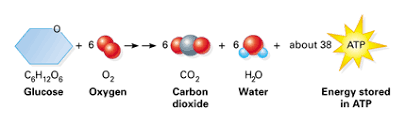 Photosynthesis, Cellular Respiration Cycle
Oxygen --------------------->
Sugar glucose ---------------->
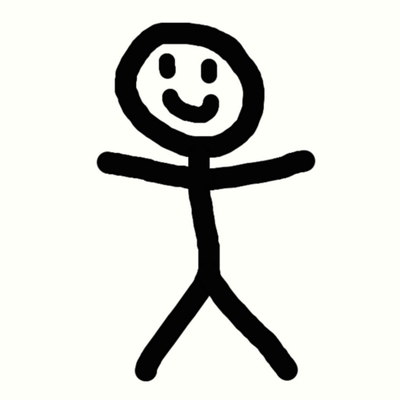 <----------Water
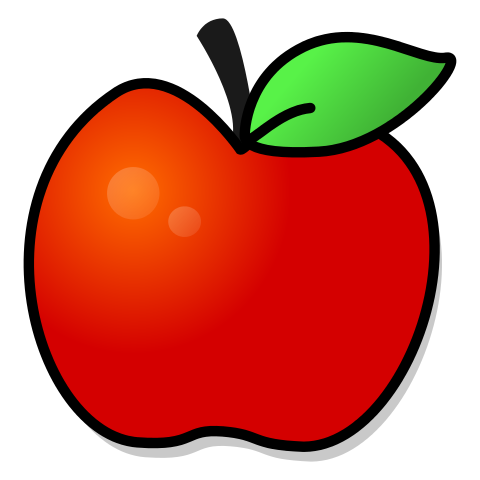 <------------Carbon dioxide
Energy, Is the ability to do work, transfer heat or cause change.
Mechanical
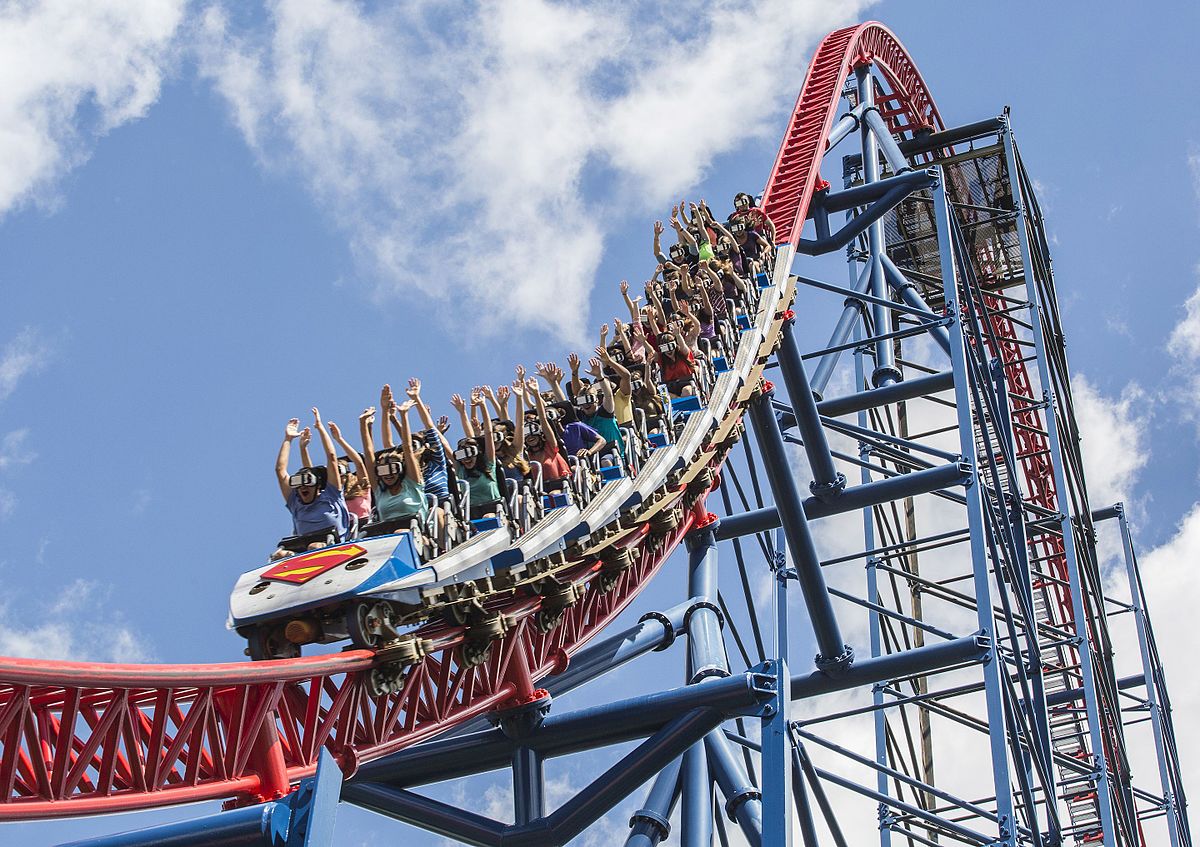 Mechanical, Motion and position
Electrical, flows of electrons 
Radiant, forms of light energy
Chemical, stored in bonds
Nuclear, splitting atoms 
Thermal, heat
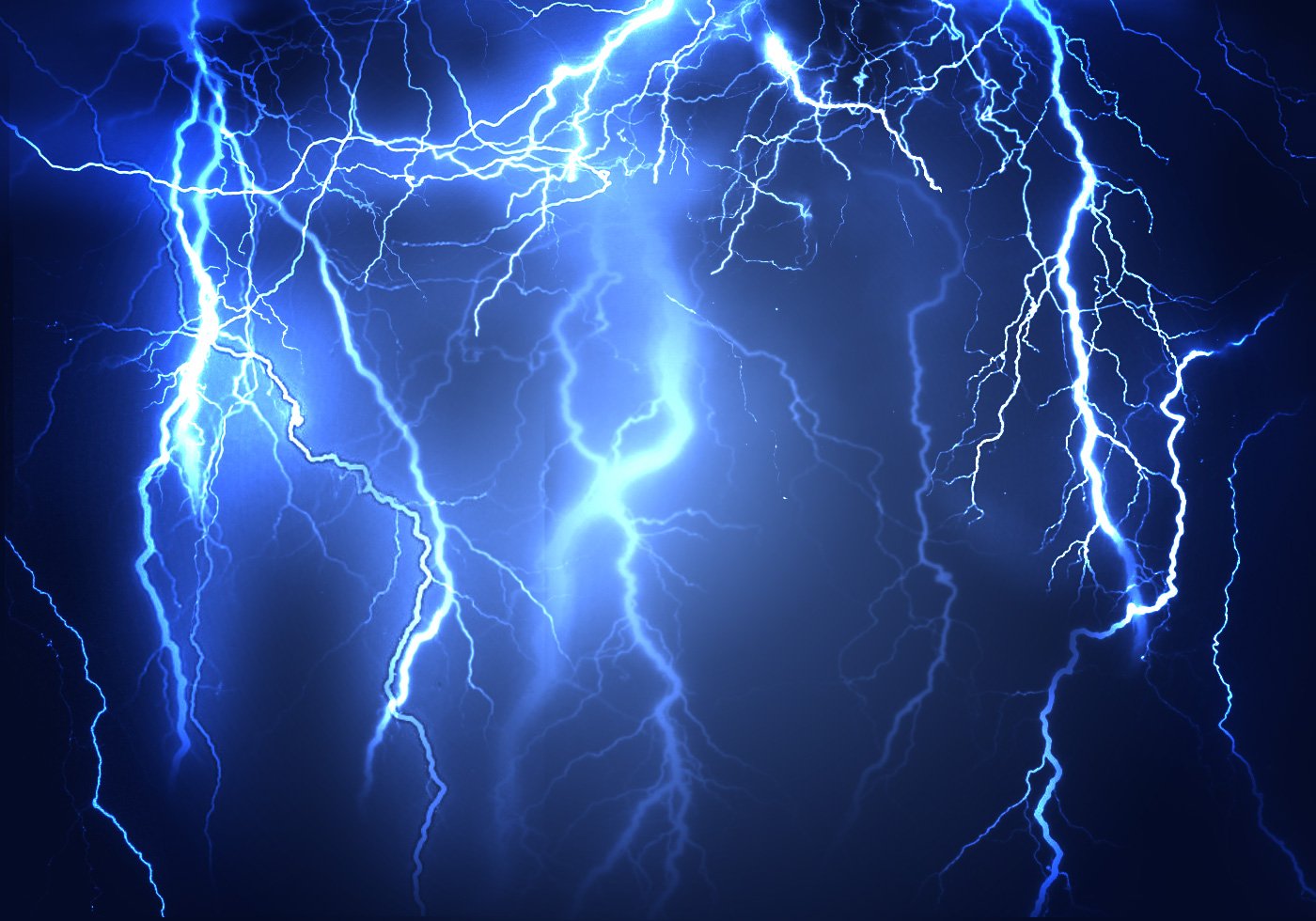 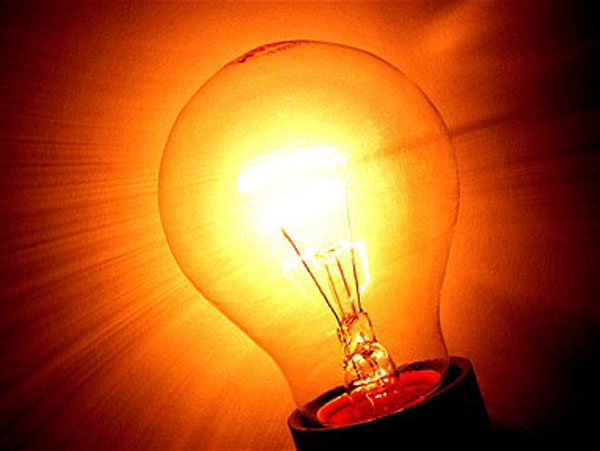 Electrical
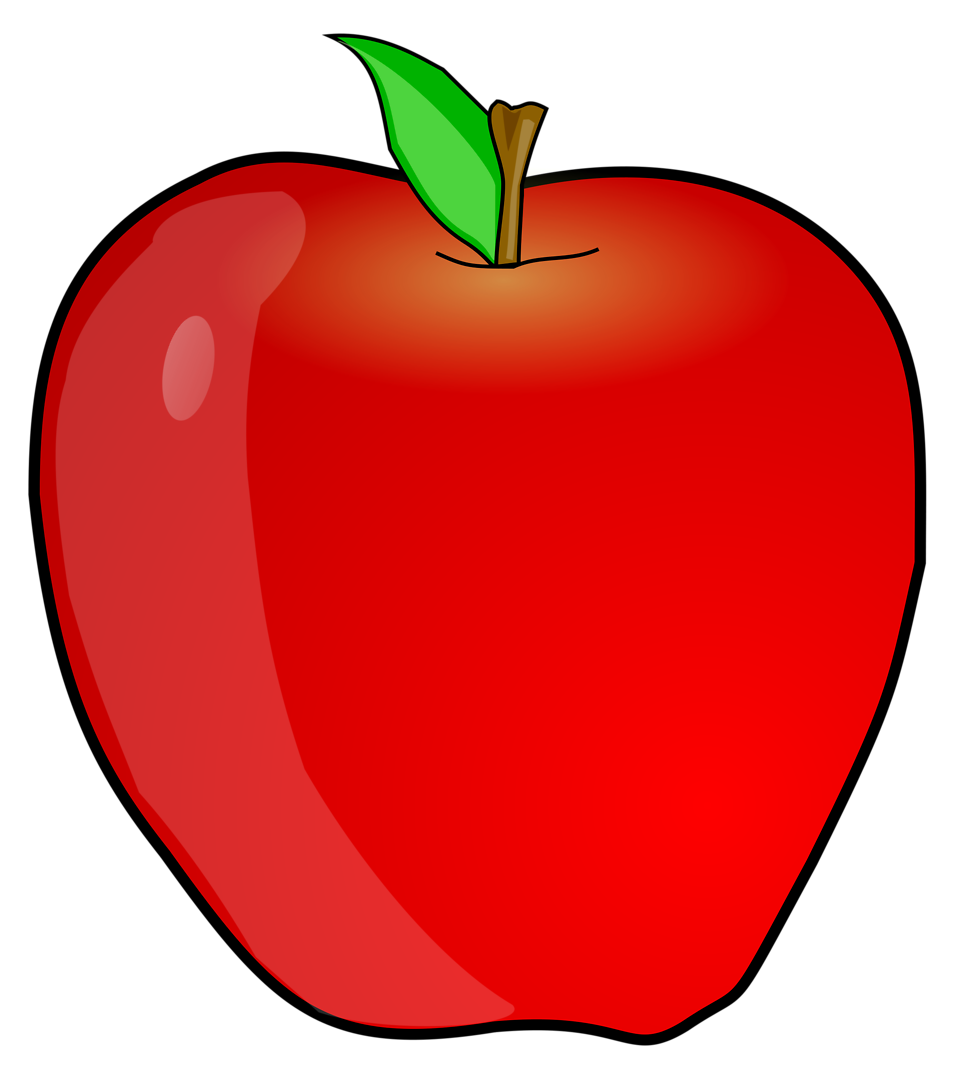 Radiant
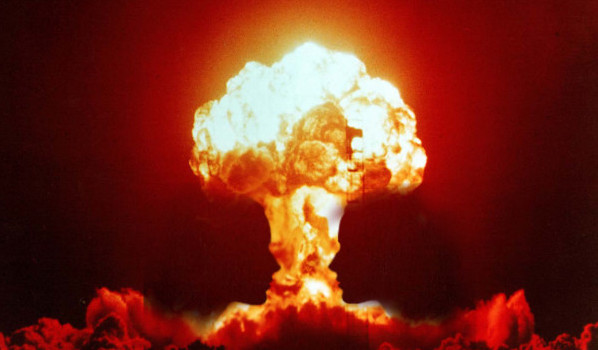 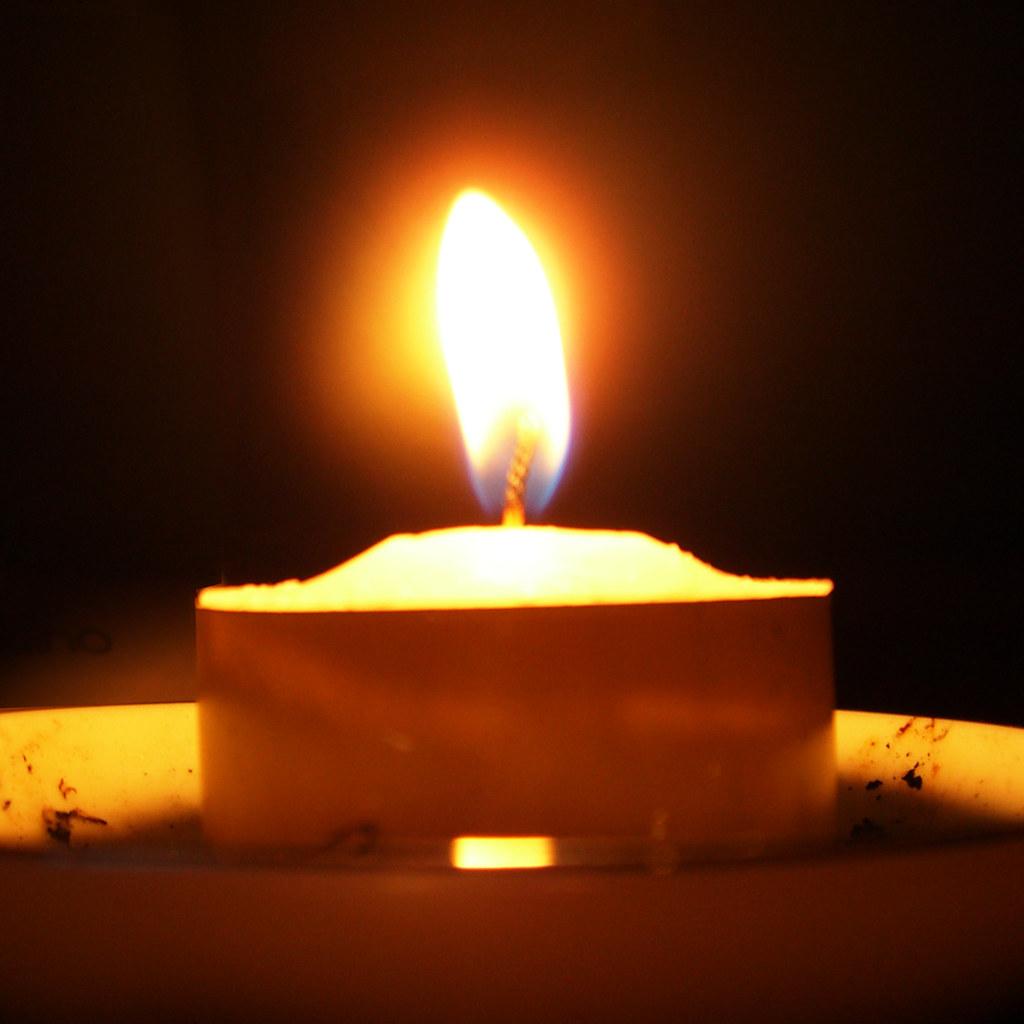 Chemical
Nuclear
Thermal
This must be the last page in the PowerPoint
Instructions
Turn your notes into a complete, detailed PowerPoint presentation. You must do more than just insert photos of your notes, but you may include the pictures you drew as part of your presentation. You may use internet pictures as well and you can be creative with the fonts and colors.